A case of early-T-cell precursor acute lymphoblastic leukemia with 
 e6a2 BCR-ABL1 fusion transcript
Céline Lété1-2,Rafael Fernandez Carazo1-2, Catherine Menten2, Pablo Beckers2, Benjamin Koopmansch2, Sabine Franke2, Bernard De Prijck3, Mauricette Jamar2, Frédéric Lambert2, Vincent Bours2
1 First co-authors
2 Human Genetics Department, ULiège - CHULiège, Belgium
3 Clinical Hematology, CHU Liège, Belgium
Céline Lété and Rafael Fernandez Carazo
Human Genetics Department, CHU Liège, Belgium
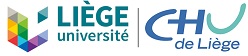 The Philadelphia chromosome (Ph) is rarely encountered in T-cell acute lymphoblastic leukemia (T-ALL). Here, we report the case of a 37-year-old woman with an early-T-cell precursor ALL associated with a rare BCR-ABL1 fusion transcript.
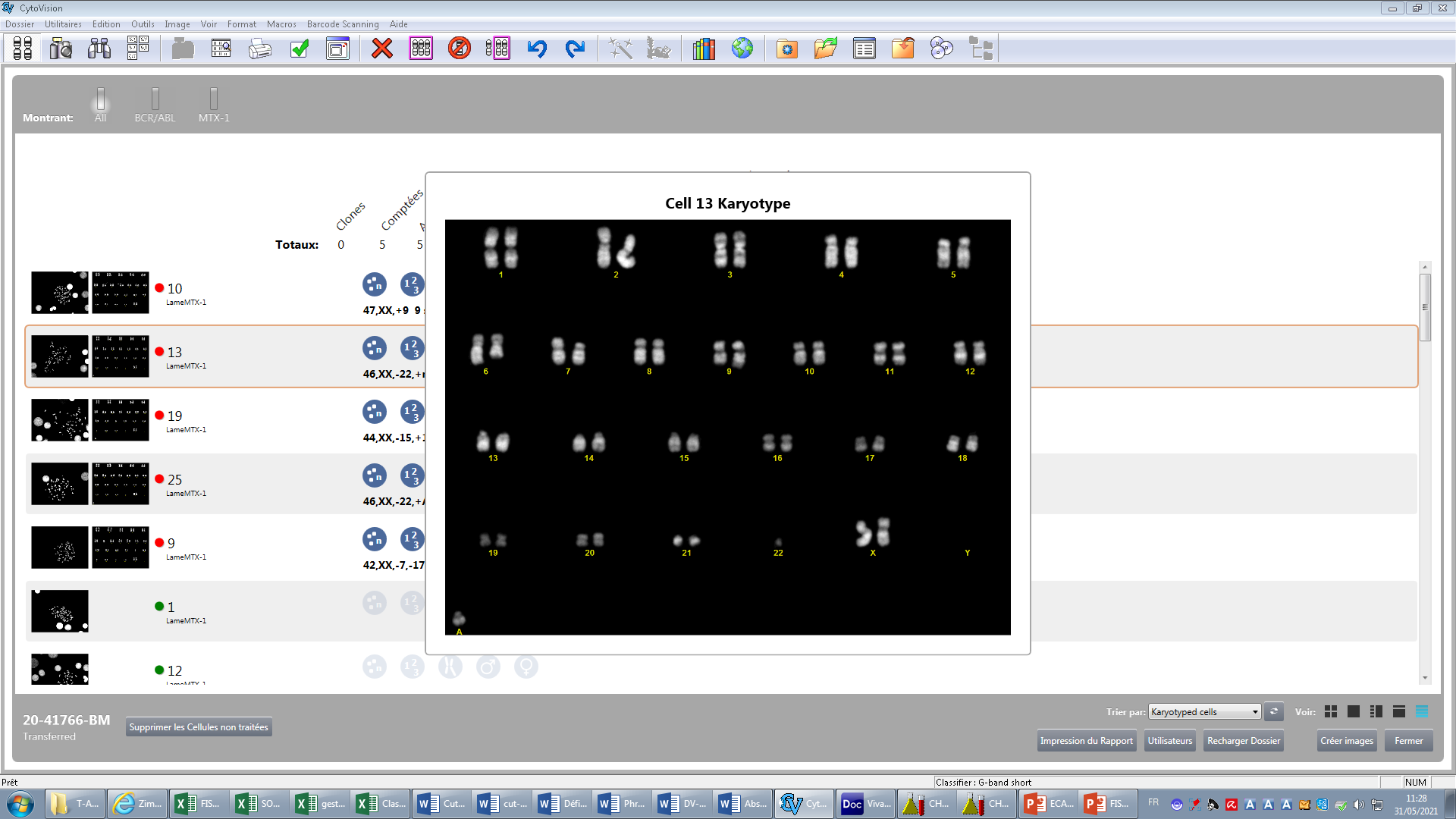 Karyotype Q-banding revealed a complex pseudodiploid karyotype
46,XX,del(6)(q2?3),del(7)(p1?3),t(9;22)(q34;q11),-22,+mar[9]/46,XX[11]
2
Céline Lété and Rafael Fernandez Carazo 
Human Genetics Department, CHU Liège, Belgium
FISH BCR-ABL1 FISH showed a breakpoint located within the major breakpoint cluster region (M-BCR) in 70% of nuclei (1F1R1G1ES) with extra-signal dual color translocation probe while multiplex RT-PCR detected a P190 BCR-ABL transcript.
CDKN2A FISH (Deletion Probe CDKN2A Vysis) showed a homozygous deletion in 53% of nuclei.
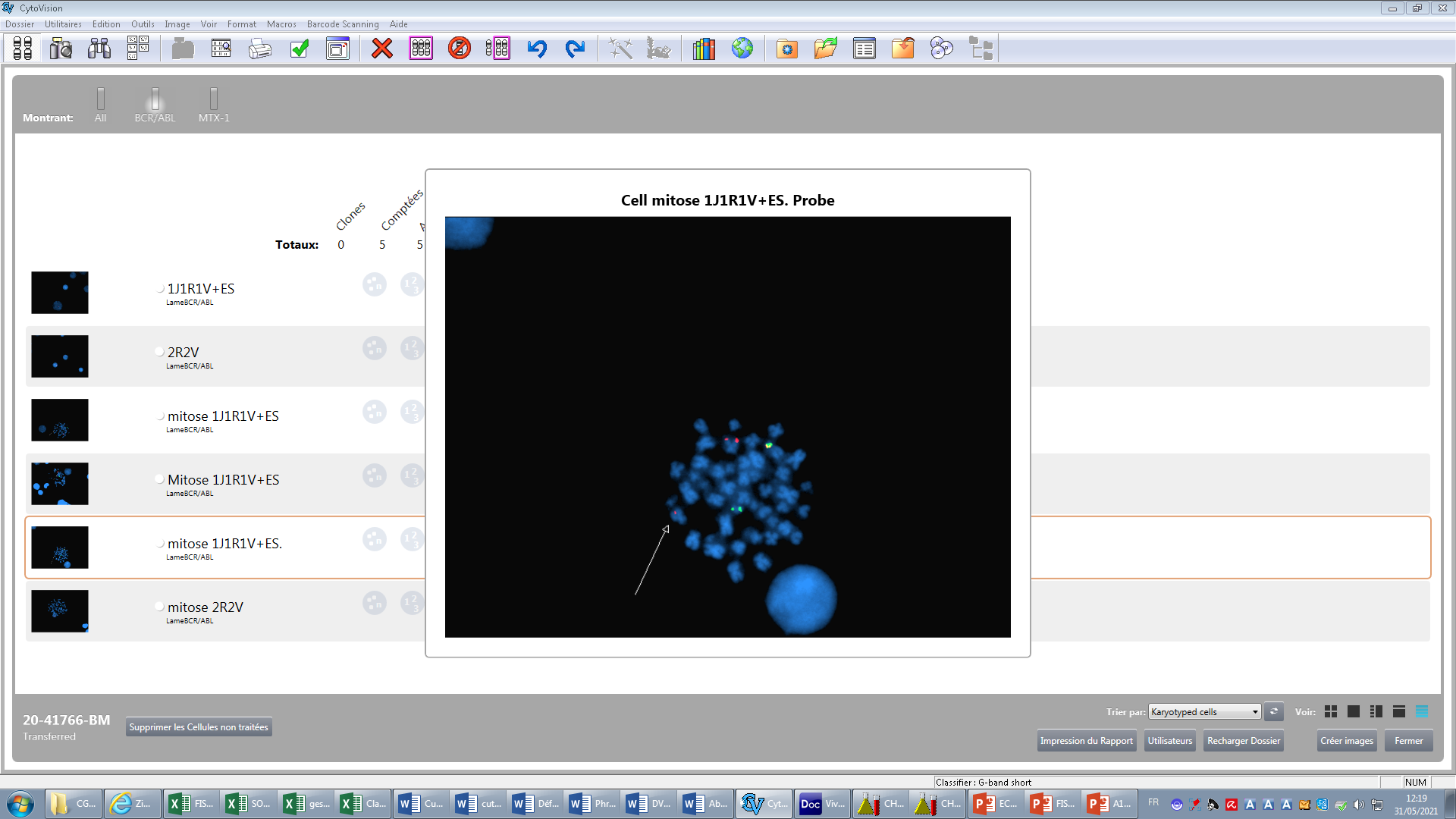 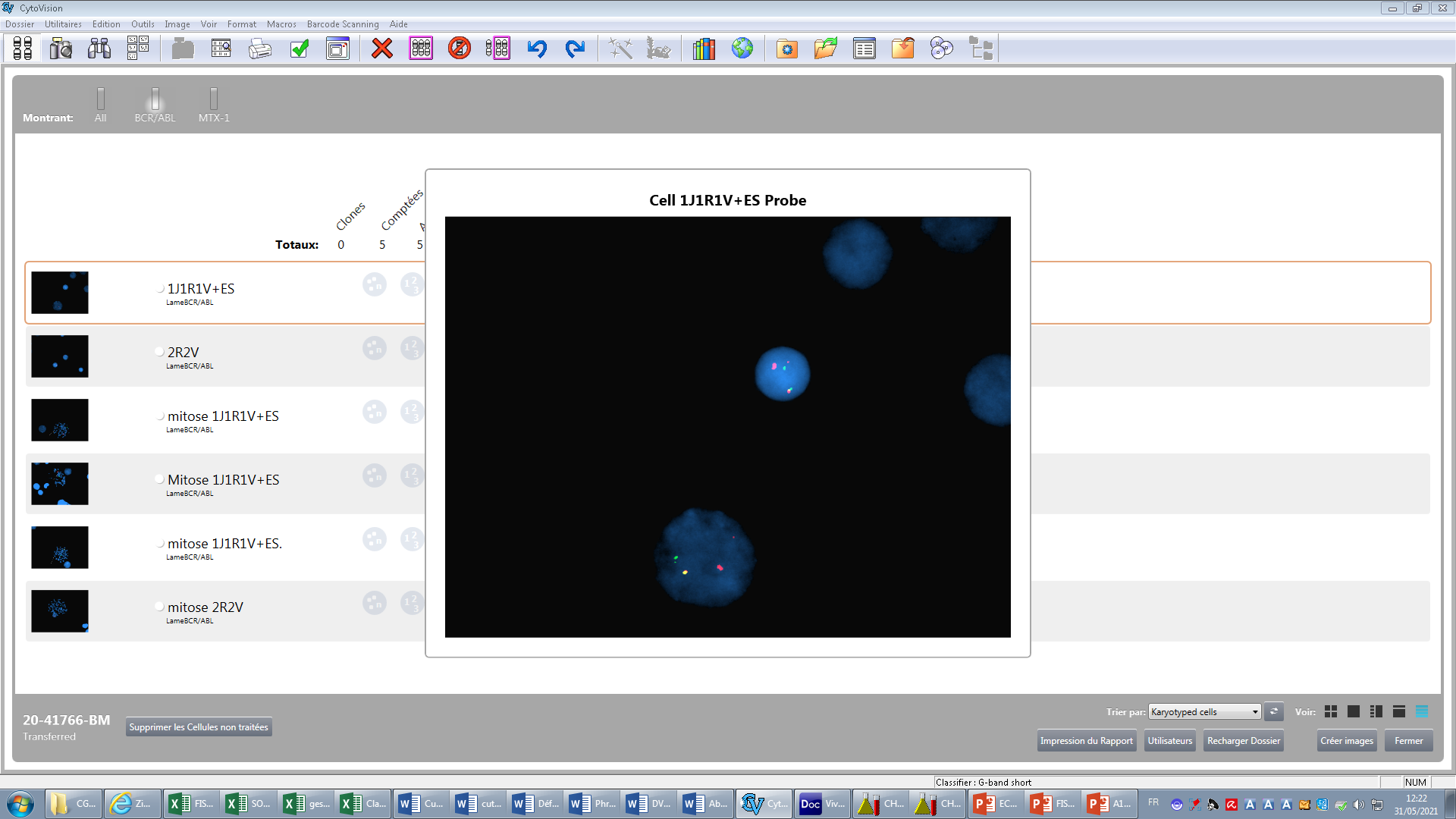 BCR-ABL Extra-signal  Dual Color Translocation Probe Vysis
Array-CGH confirmed a partial heterozygous deletion of part of the 7p including IKZF1, and demonstrated a homozygous deletion of CDKN2A/2B. A large deletion on chromosomes 6 and 22 was not obviously detected but small areas of deletion suggested a translocation between their long arms with loss of chromosomal material at the break points.
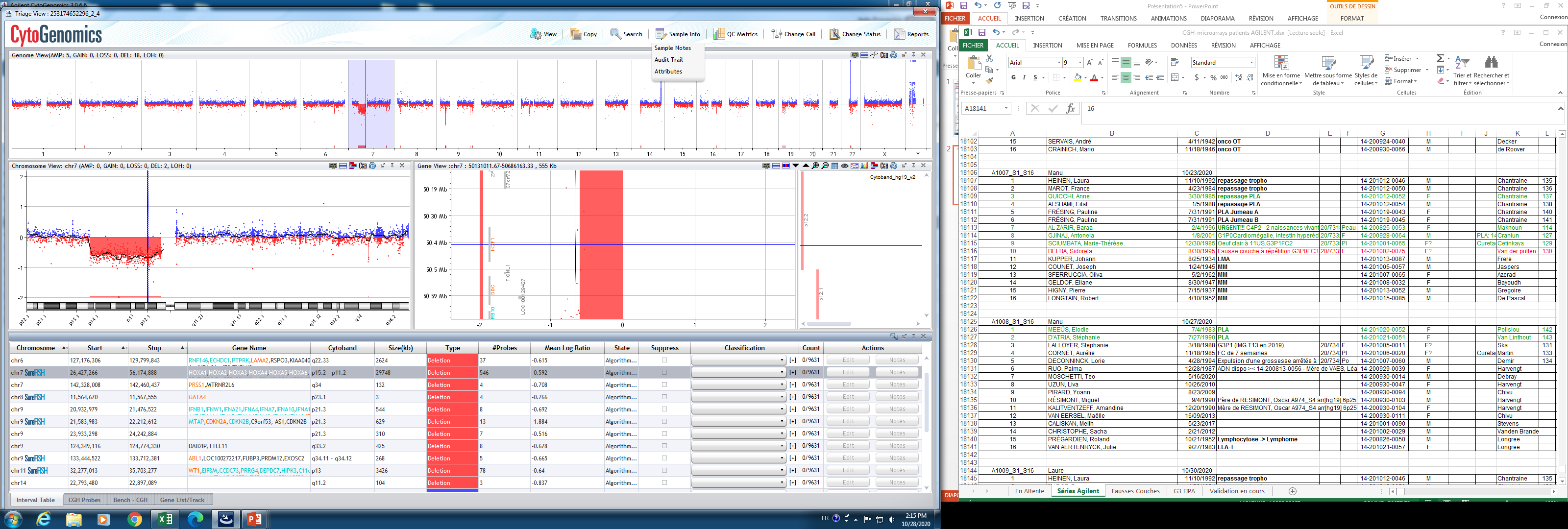 Chromosomal formula proposed following array-CGH :
46,XX,t(6;22)(q22;q12),del(7)(p15p11),t(9;22)(q34;q11)
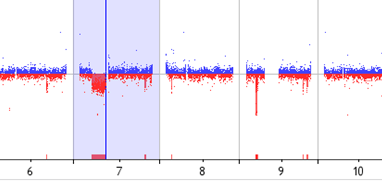 3
Céline Lété and Rafael Fernandez Carazo 
Human Genetics Department, CHU Liège, Belgium
Array-CGH, Agilent, puce ISCA, 60K
RNA-Seq The BCR-ABL1 fusion identified, involve exon 6 from BCR and exon 2 from ABL1. 38% of the reads spanning the breakpoints supported the detected fusion.

The exact breakpoints are located at chr22:23613779,chr9:133729451.

The genes involved in the fusion are typically associated to Philadelphia-positive ALL, although interestingly the v-bcr form (P195) is a rare variant described in some CML patients and associated with poor clinical outcome (Vinhas et al. 2018, Haematologica).
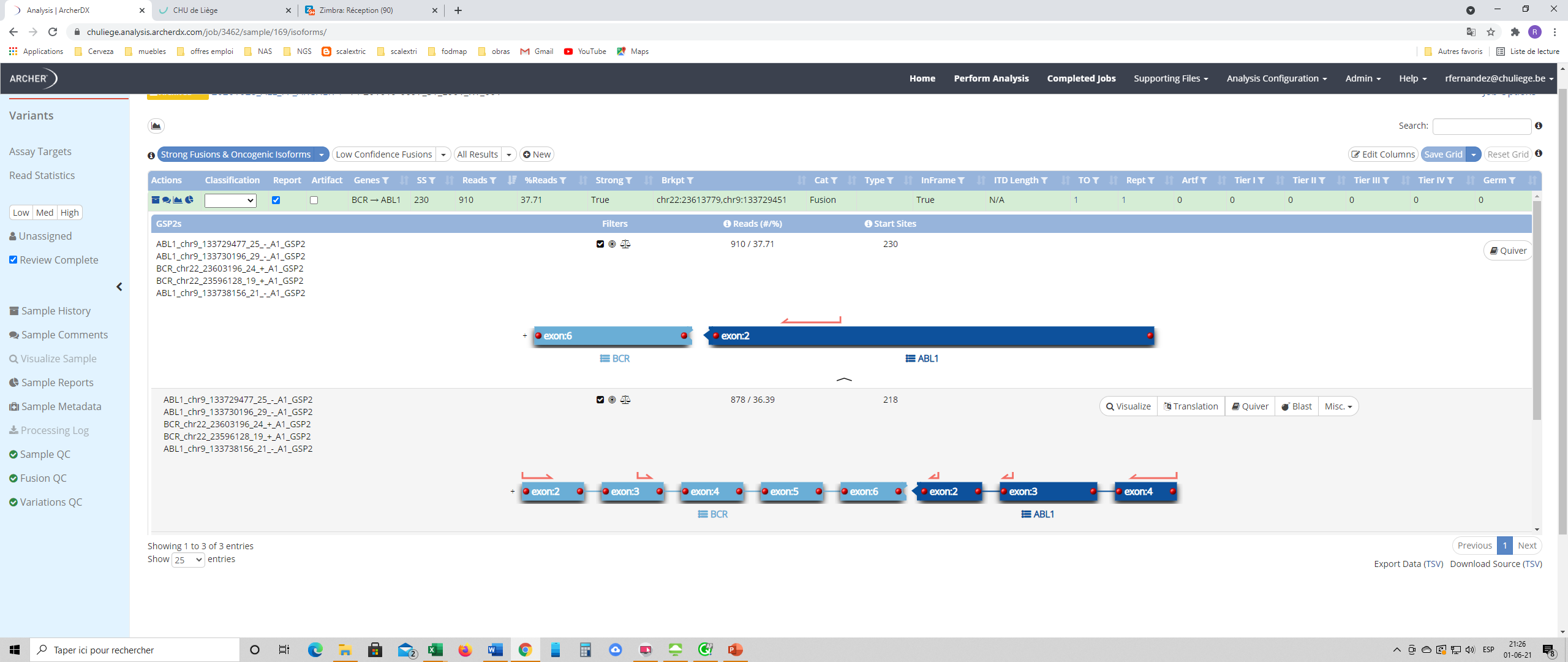 4
Céline Lété and Rafael Fernandez Carazo 
Human Genetics Department, CHU Liège, Belgium
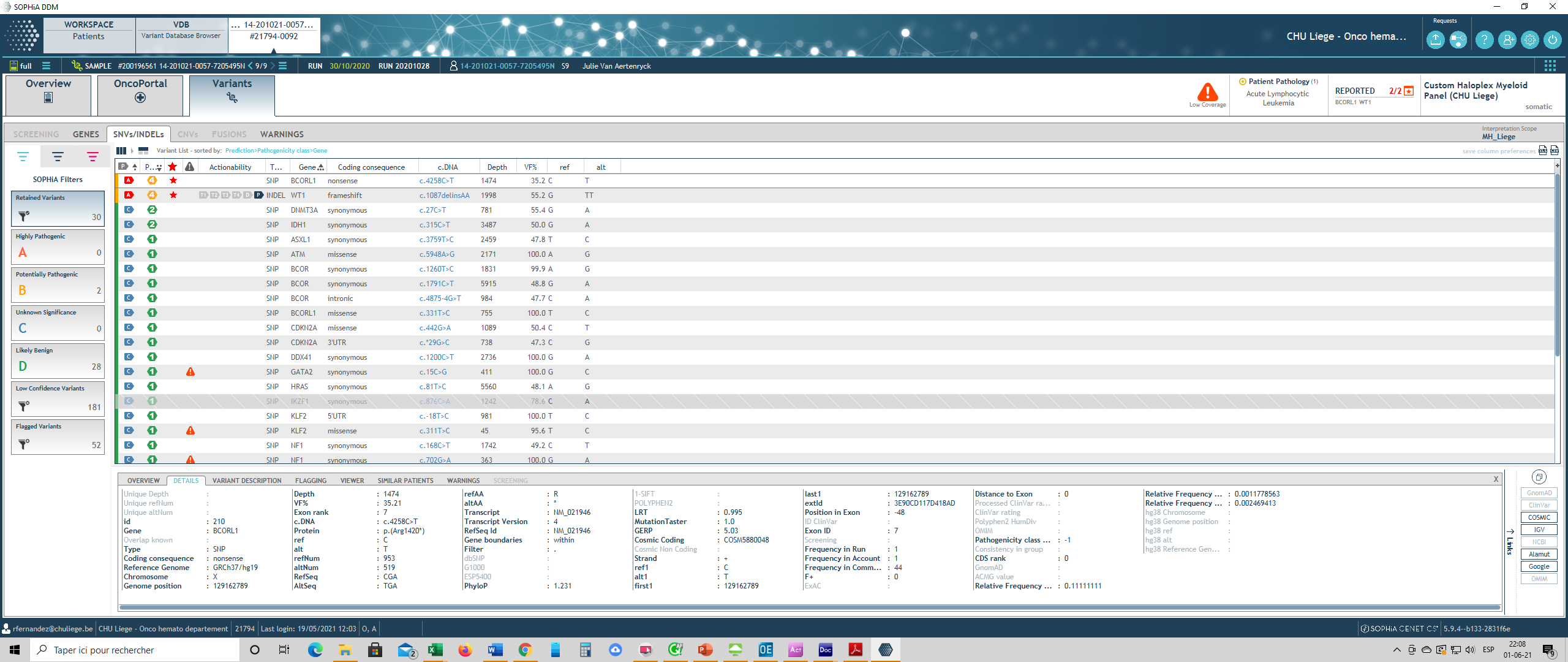 NGS (DNA) Two likely pathogenic mutations were found using a targeted NGS panel:
WT1;  c.1087delinsAA; p.(Arg363Lysfs*); exon 6; VAF=55%. 
BCORL1; c.4258C>T; p.(Arg1420*); exon 7; VAF=35%. 
The same BCORL1 mutation was found by RNA-Seq, over-expressed (VAF=99%).
Although BCORL1 is classically detected on patients with AML, the mutational profile is compatible with the diagnosis of Early T-cells precursor ALL.
RT-PCR Overexpression of the homeodomain gene HOX11L2 (TLX3) was detected (47%), which is specifically encountered on T-ALL, usually associated with t(5;14)(q35;q32) or other anomalies on 5q35 locus. The prognostic significance of this overexpression is not well known but it may be associated with poor prognosis. 
Conclusion The mutation profile observed as well as the HOX11L2/TLX3  overexpression seems to be primary events in this ETP-ALL while the Phi-chromosome could be a secondary event. To our knowledge, a t(6;22)(q22;q12) has not been described previously in ETP-ALL.
5
Céline Lété and Rafael Fernandez Carazo 
Human Genetics Department, CHU Liège, Belgium